EXAM QUESTION – 10 MINUTES
Give examples of two political factors that could affect the popularity of a destination. Explain how they do so.

Try without your notes if you can, but feel free to use them if you need to
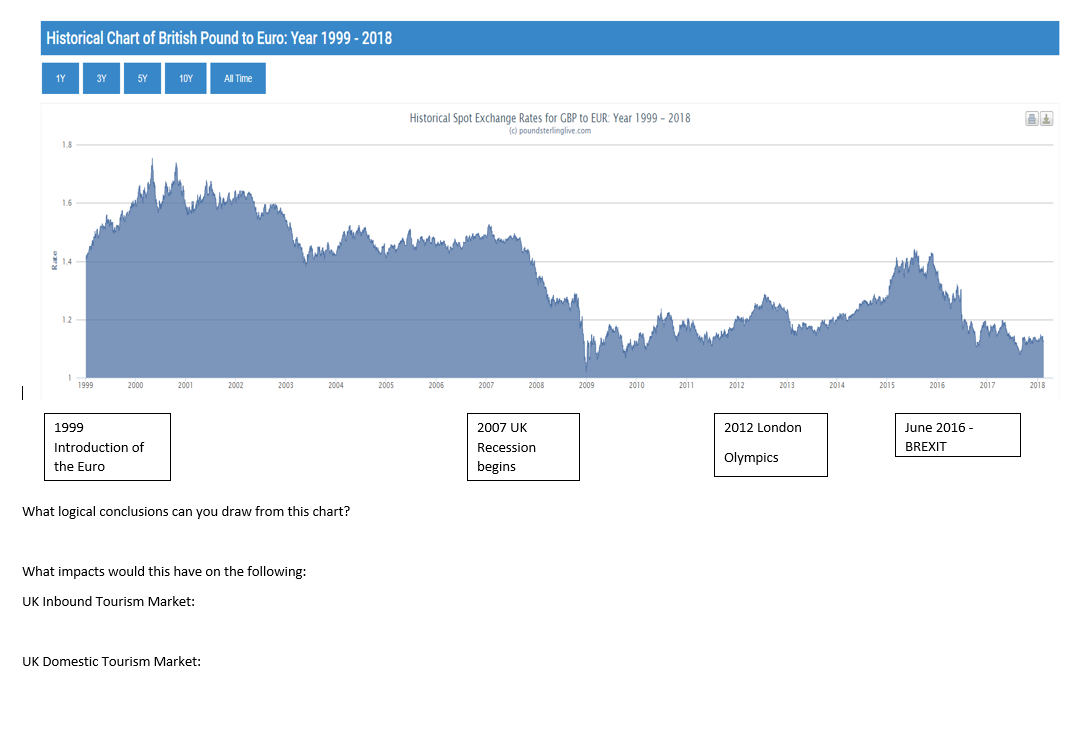 2
COST OF VISITING
Expensive countries vs cheap countries
Richard Ayoade & Fay Ripley in Oslo | 48hrs in...Oslo
Best of Stephen Mangan & Richard Ayoade | Travel Man

Come up with a list of cheap and expensive countries to visit
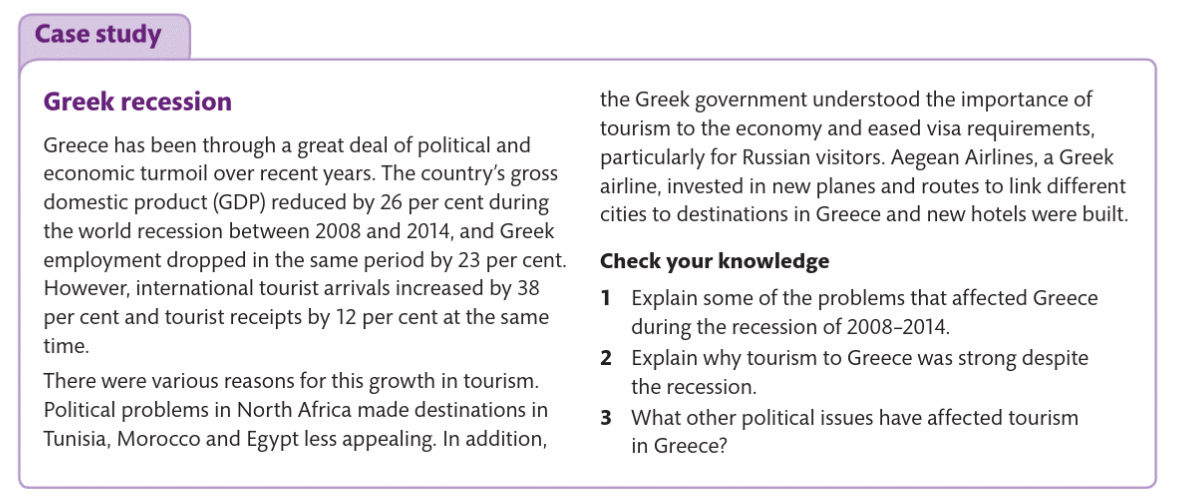 4
Key Words
5